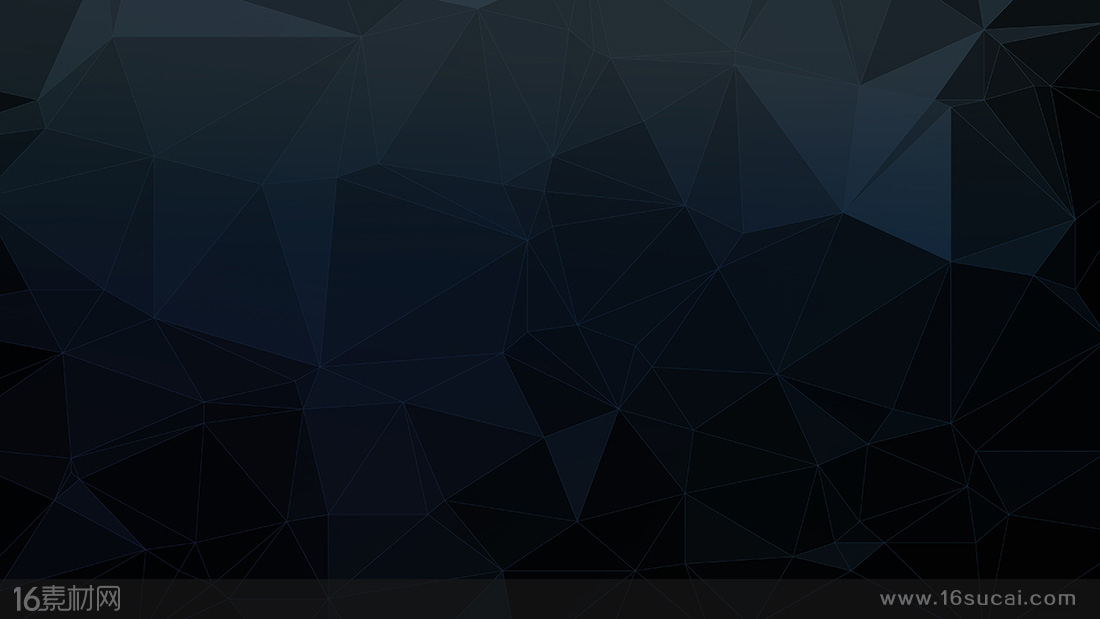 你值得一个
屬於自己的独立日
以斯拉記
9-10
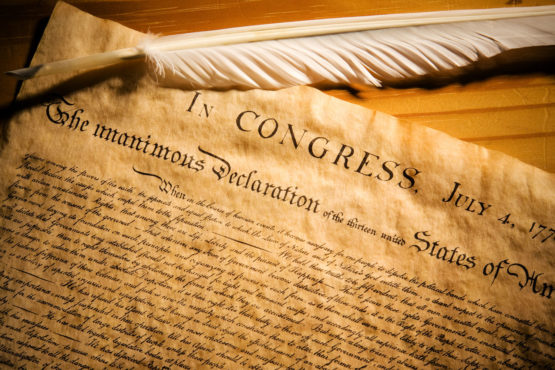 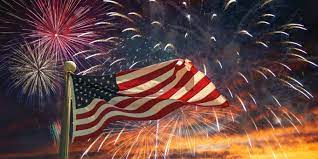 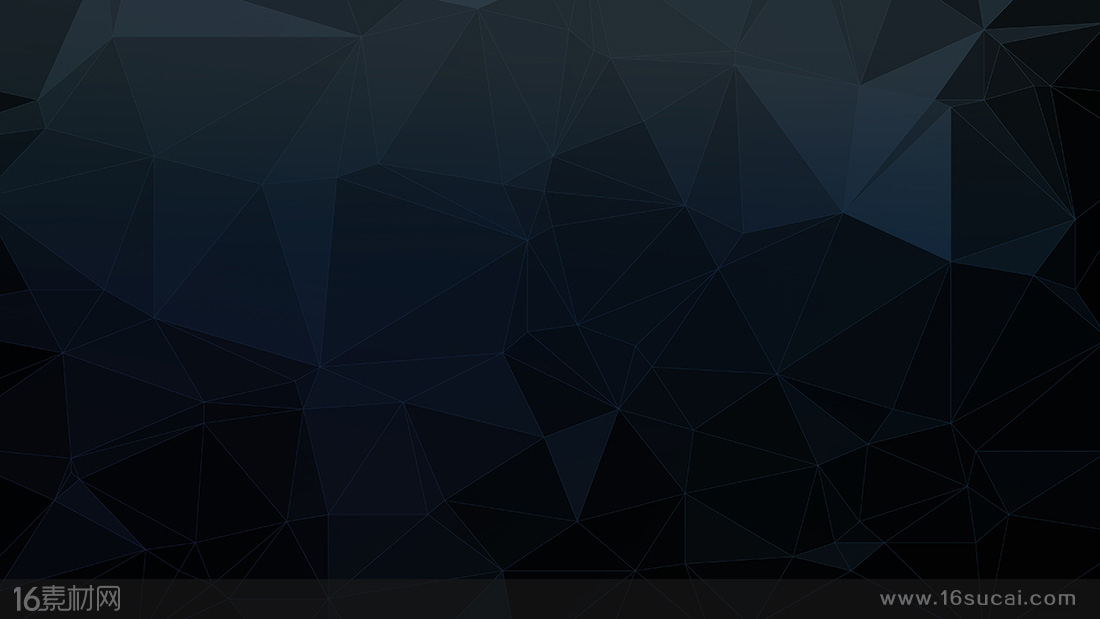 你值得一個
屬於自己的獨立日
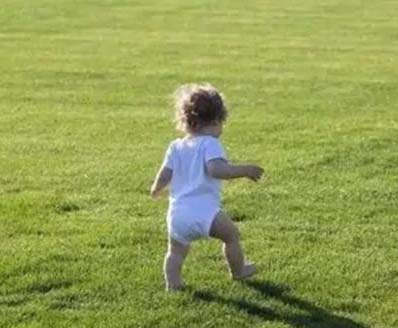 以斯拉記
9-10
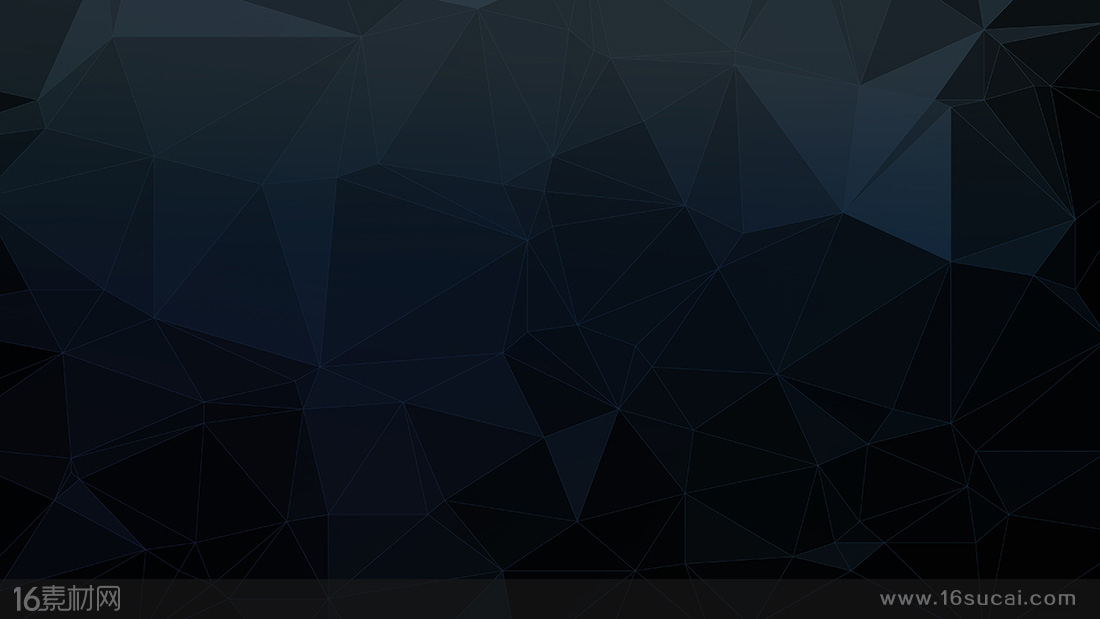 因此，人要離開父母與妻子連合，二人成為一體。   

創2:24
以斯拉記
9-10
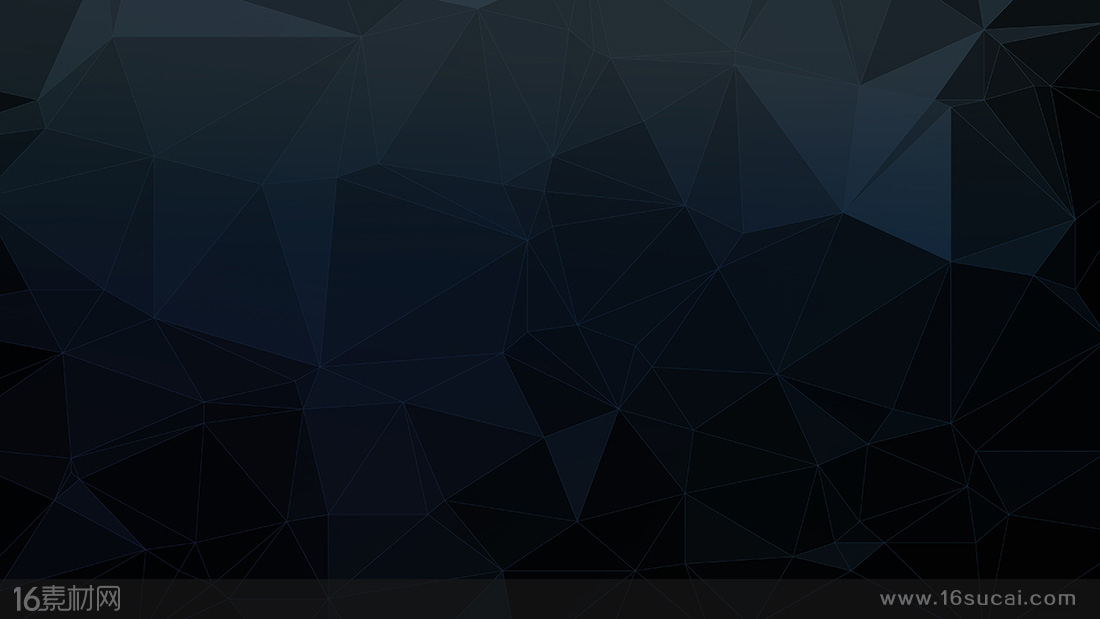 一、從父母獨立，有獨立的人格


因此，人要離開父母與妻子連合，二人成為一體。   
創2:24
以斯拉記
9-10
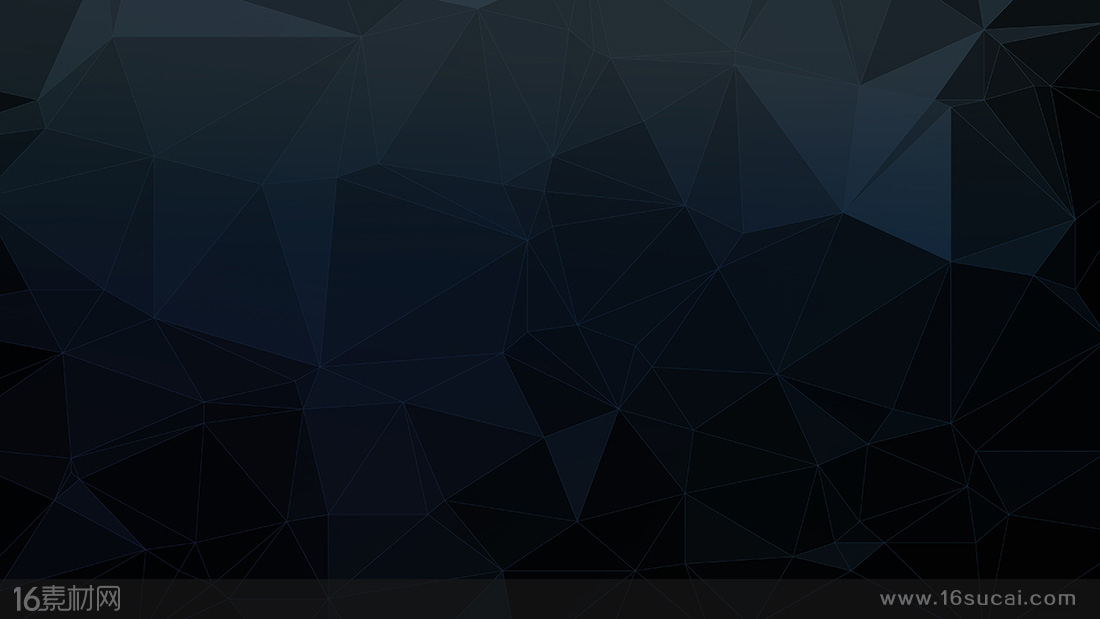 一、從父母獨立，有獨立的人格
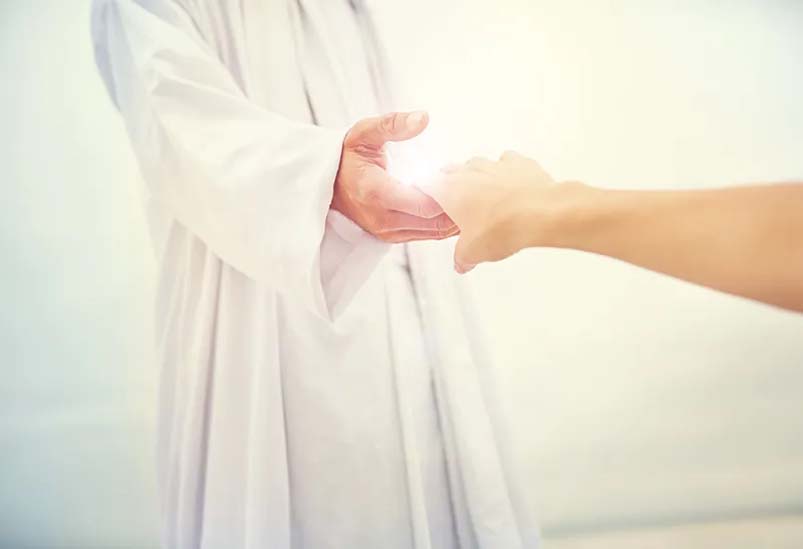 以斯拉記
9-10
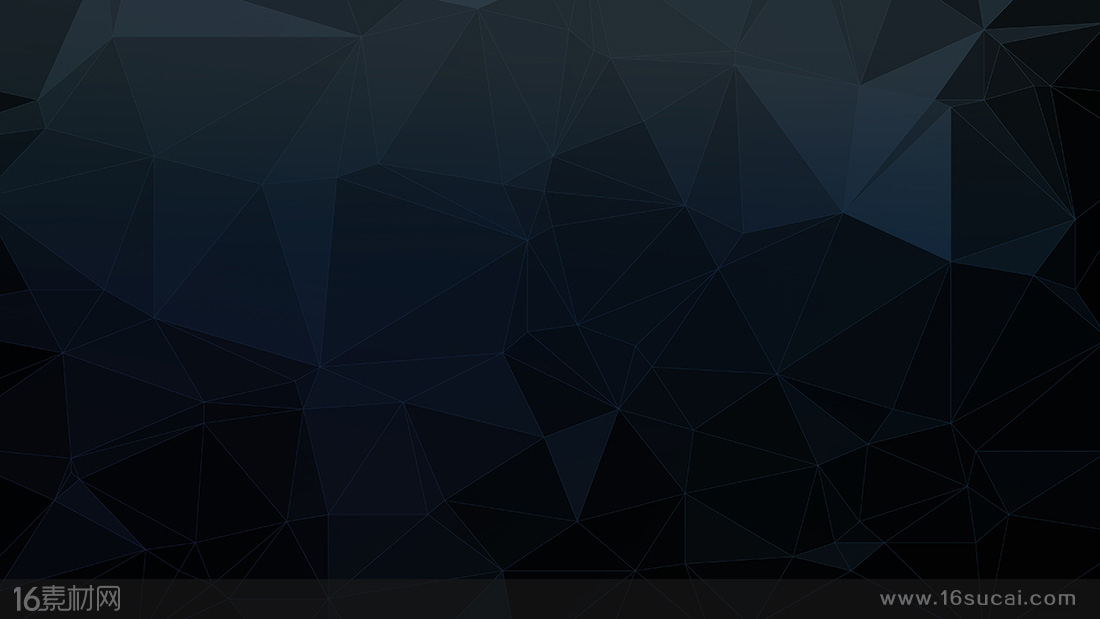 我豈沒有吩咐你嗎？你當剛強壯膽！
不要懼怕，也不要驚惶，
因為你無論往哪里去，耶和華你的　神必與你同在。

書1:9
以斯拉記
9-10
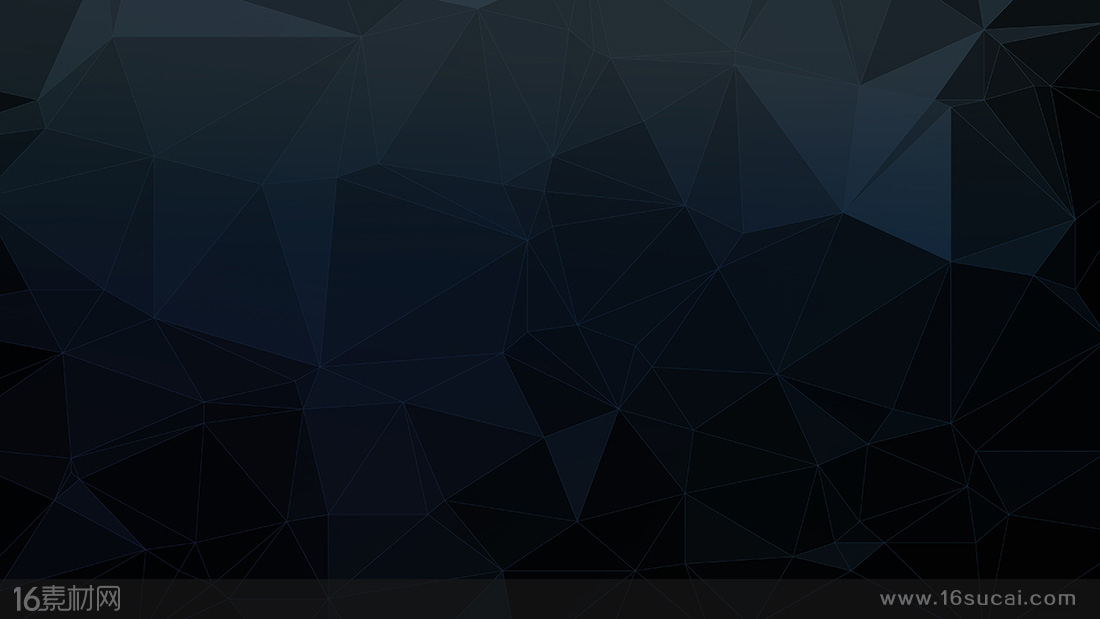 一、從父母獨立，有獨立的人格


因此，人要離開父母與妻子連合，二人成為一體。   
創2:24
以斯拉記
9-10
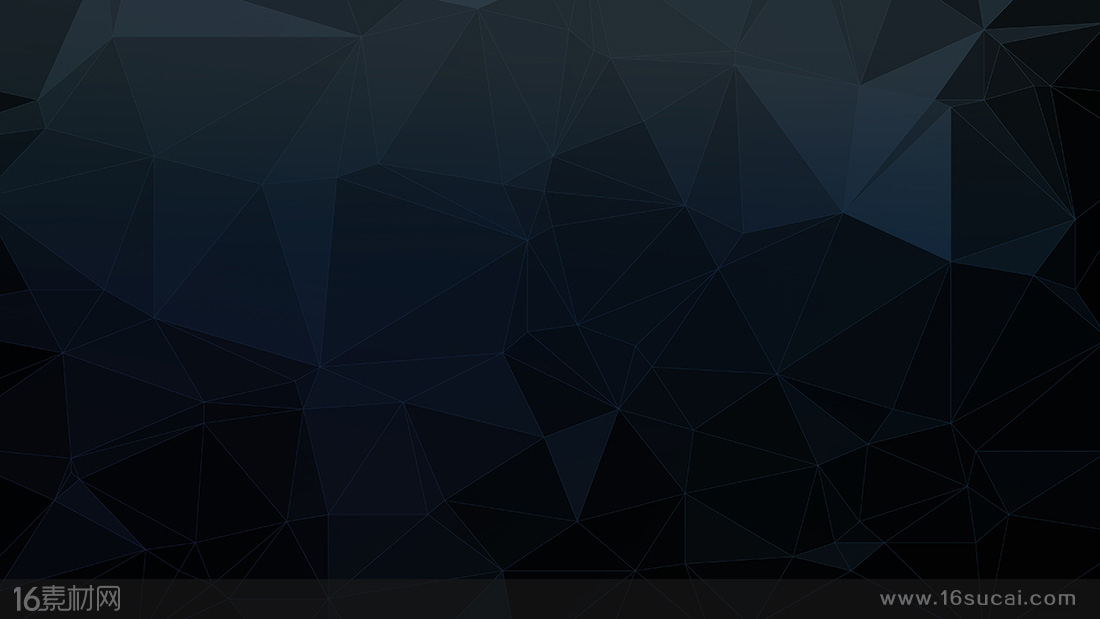 二、從社會獨立，有獨立的思想

不要效法這個世界 ……
羅12:2
以斯拉記
9-10
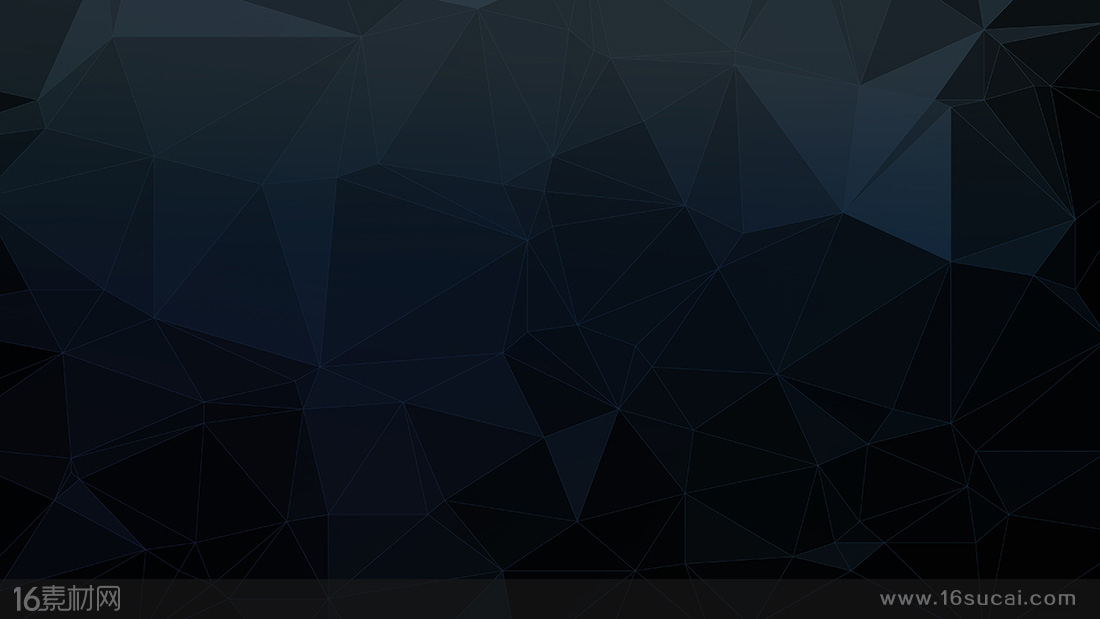 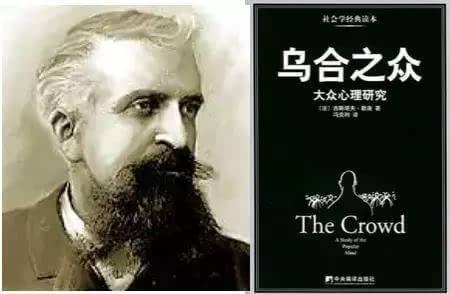 以斯拉記
9-10
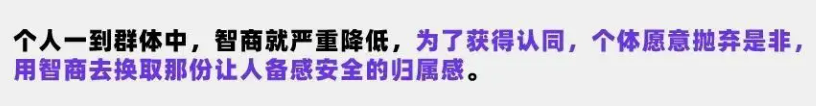 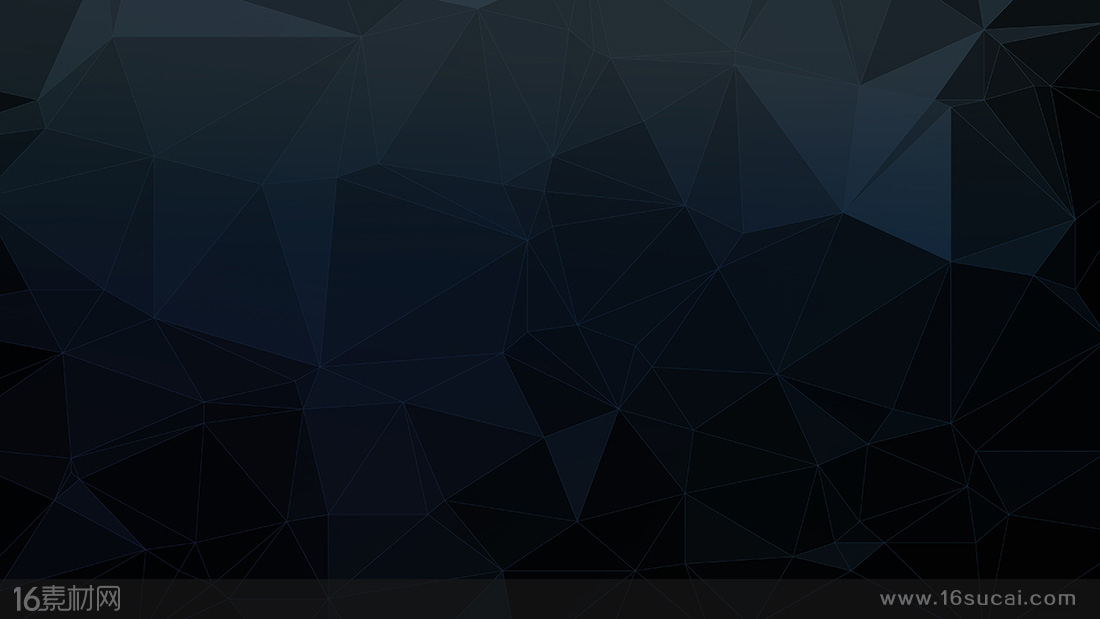 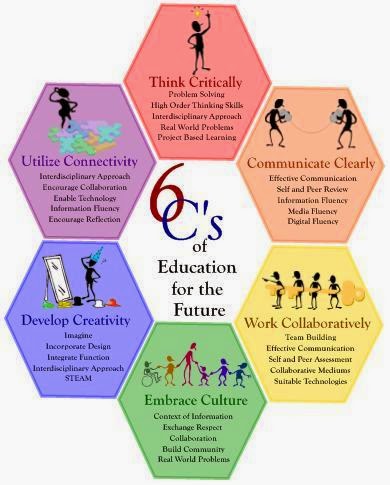 以斯拉記
9-10
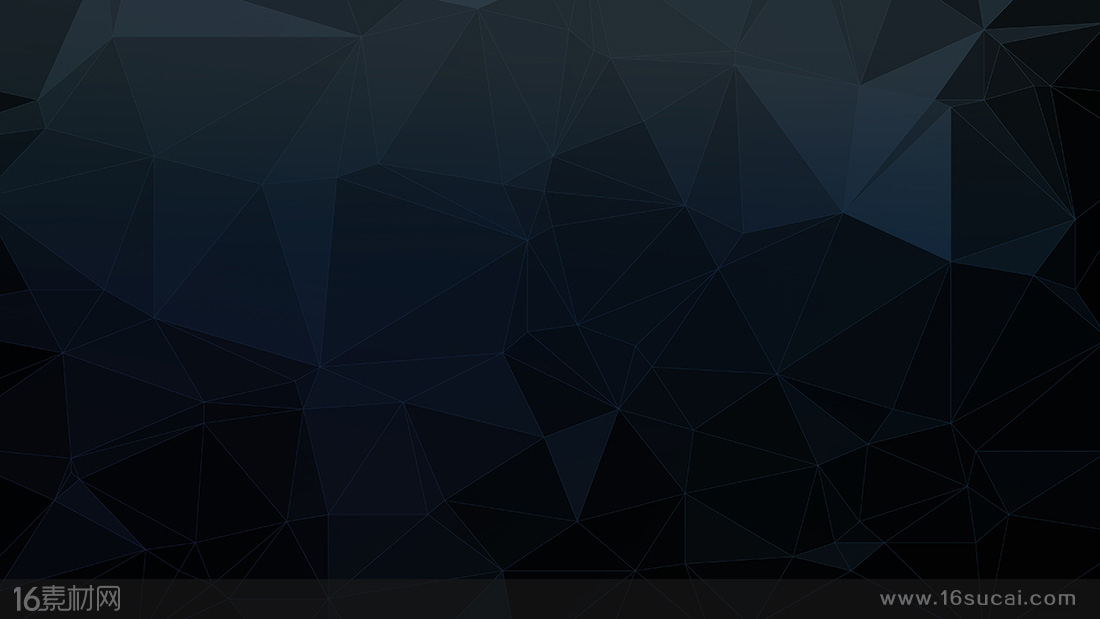 二、從社會獨立，有獨立的思想
以斯拉記
9-10
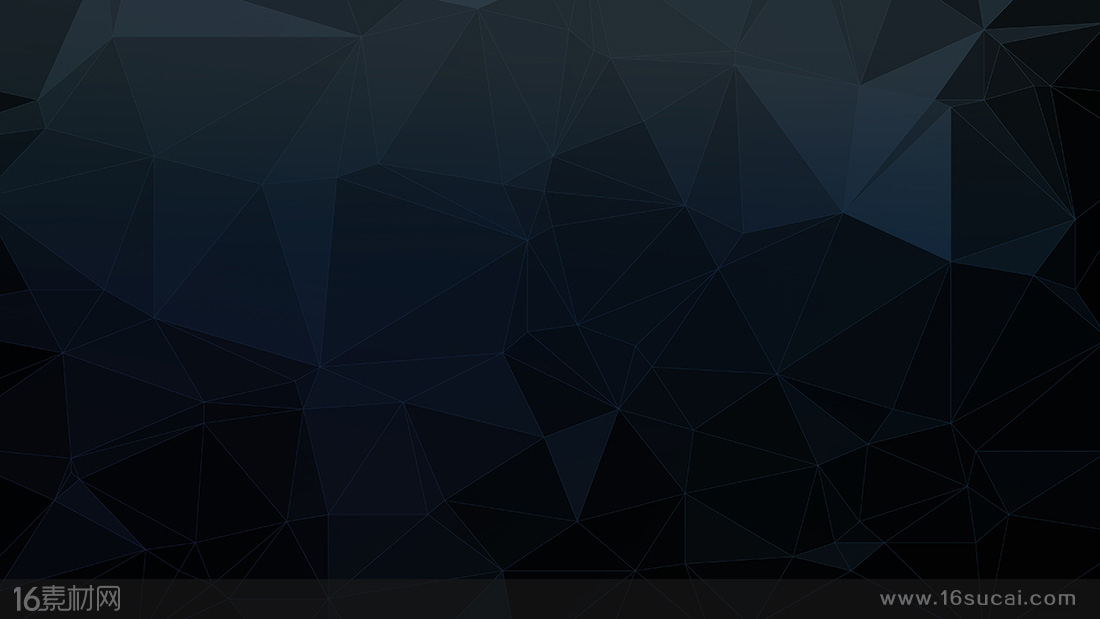 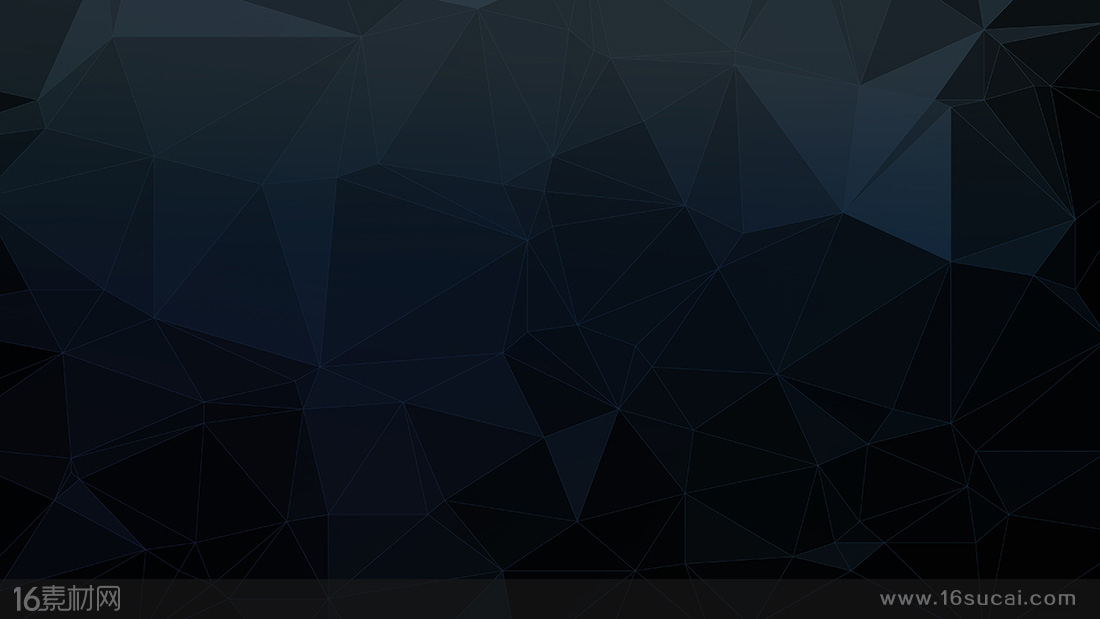 他們卻不聽從，仍照先前的風俗去行。
王下17:40

那時，你們在其中行事為人，隨從今世的風俗…
弗2:2
以斯拉記
9-10
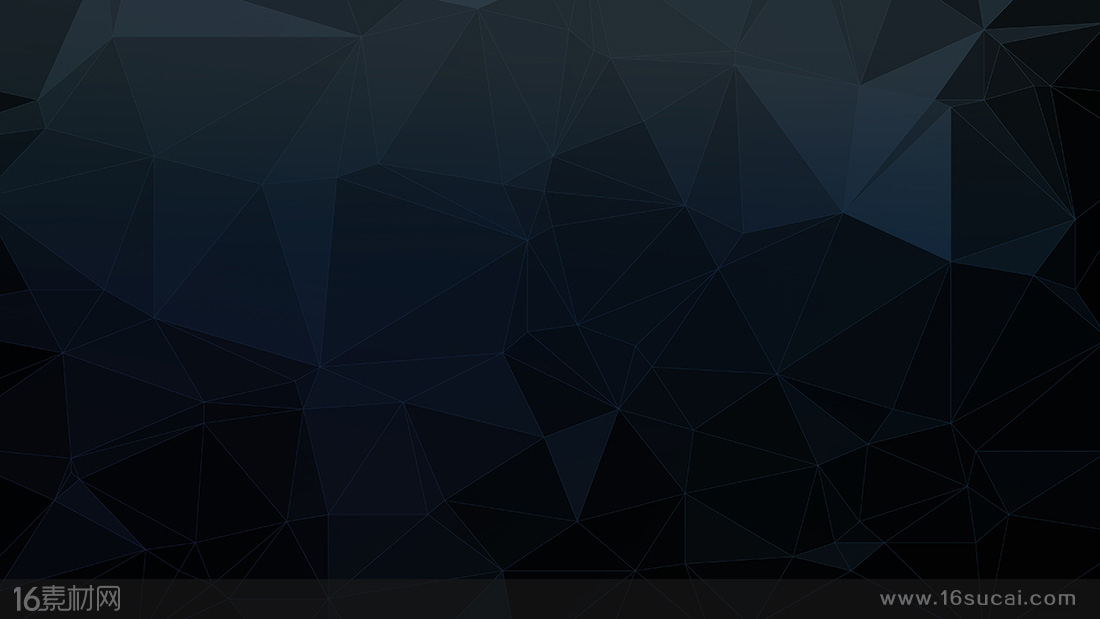 我現在是要得人的心呢，還是要得　神的心呢？
我豈是討人的喜歡嗎？……

加1:10
以斯拉記
9-10
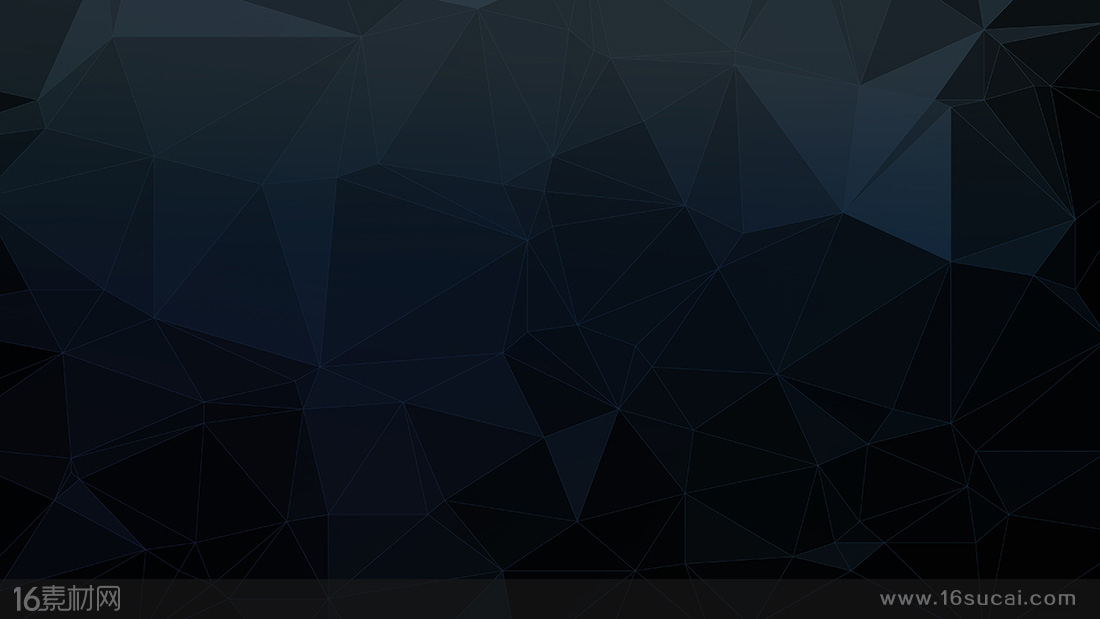 二、從社會獨立，有獨立的思想


不要效法這個世界，只要心意更新而變化，
叫你們察驗何為　神的善良、純全、可喜悅的旨意。

羅12:2
以斯拉記
9-10
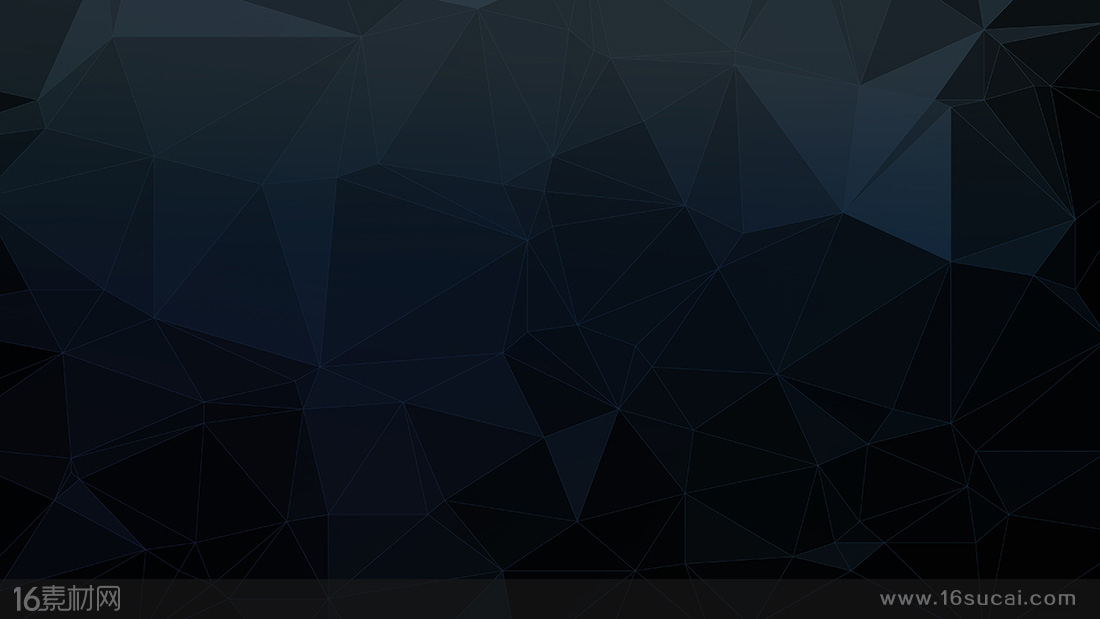 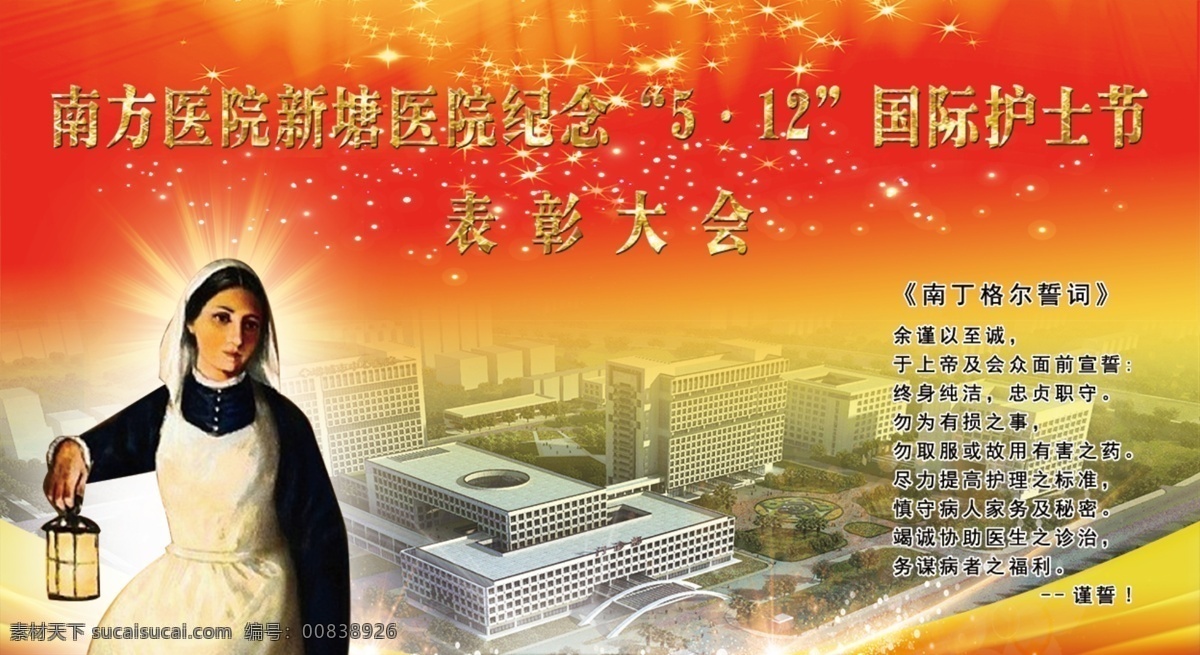 以斯拉記
9-10
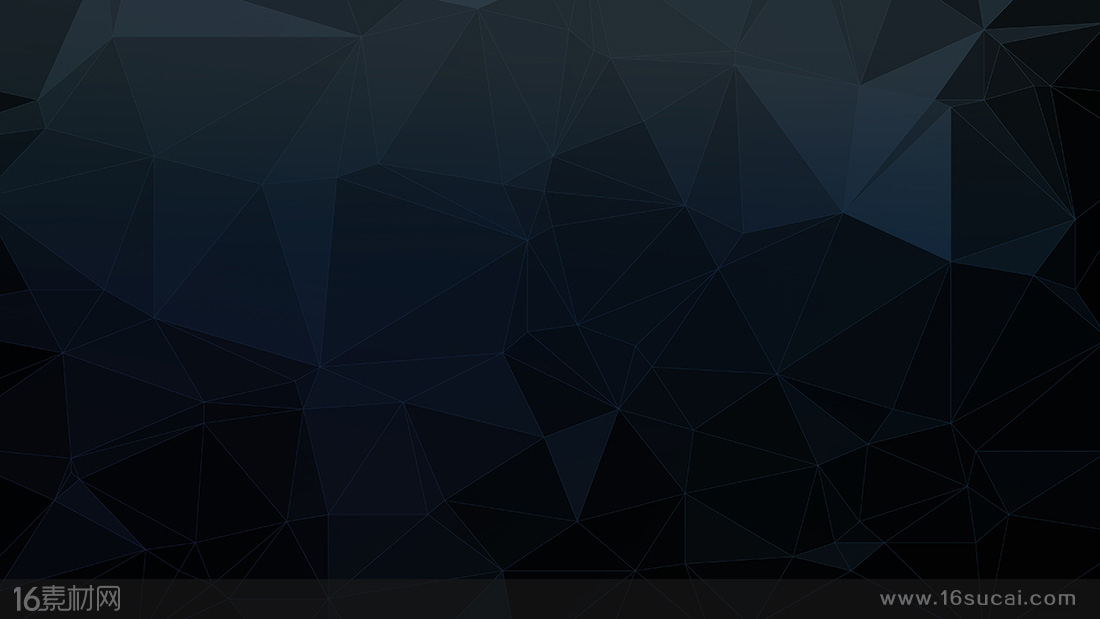 上帝呼召我去服侍他！

    護理是我跟隨基督
走上的一條十字架的道路。 
   ---南丁格爾
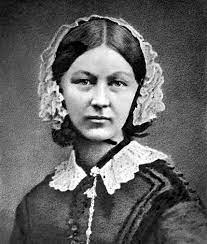 以斯拉記
9-10
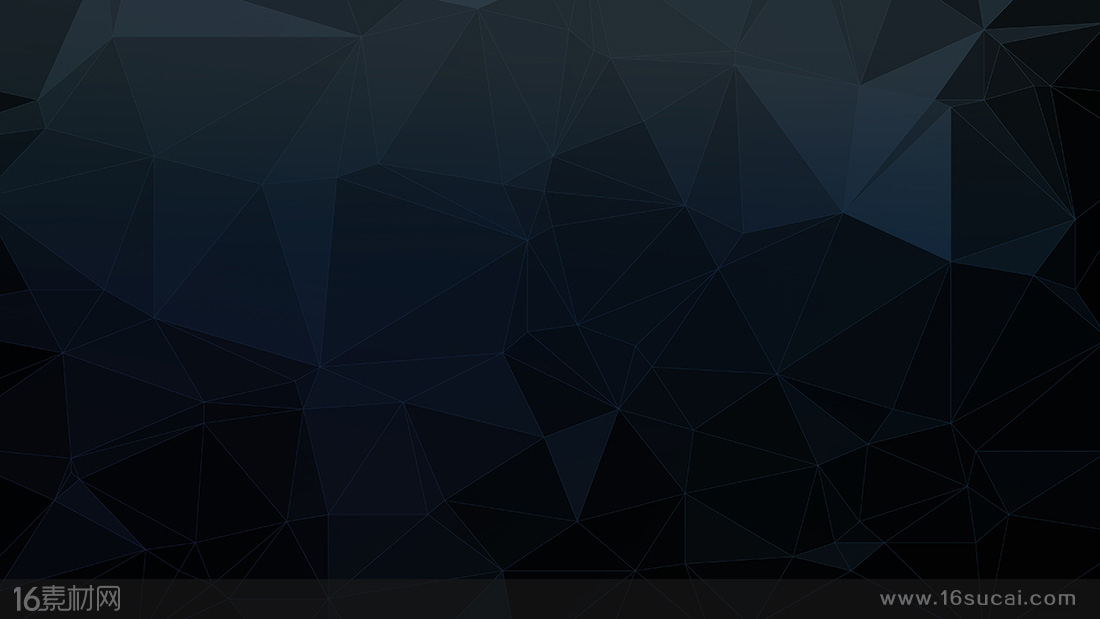 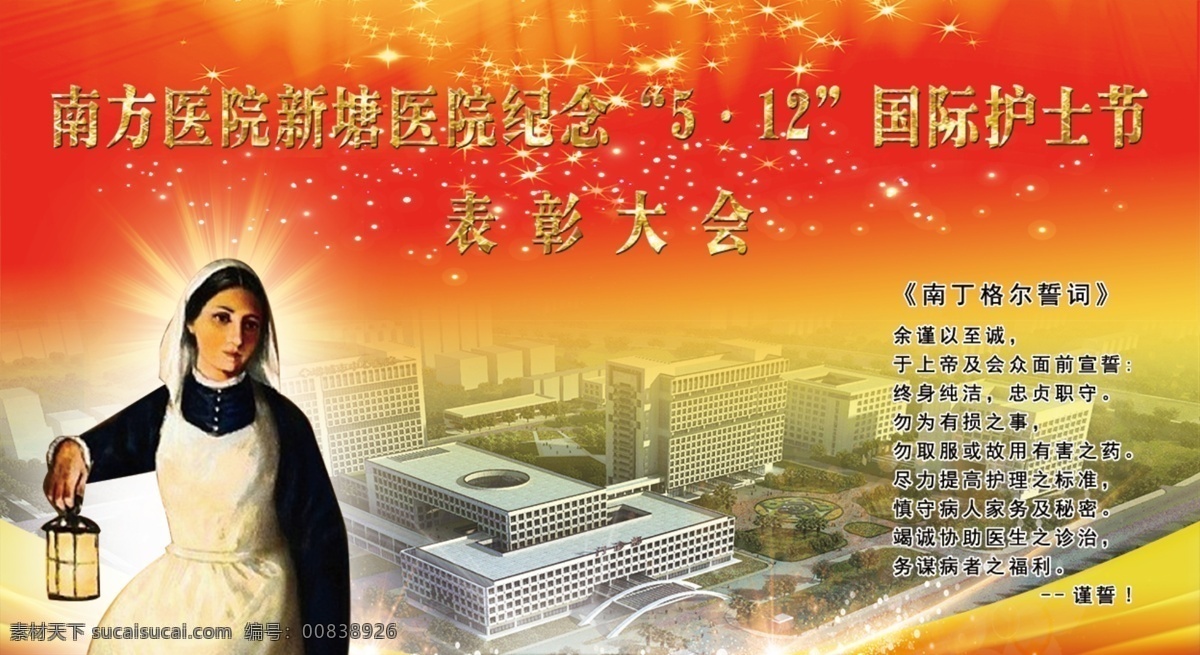 以斯拉記
9-10
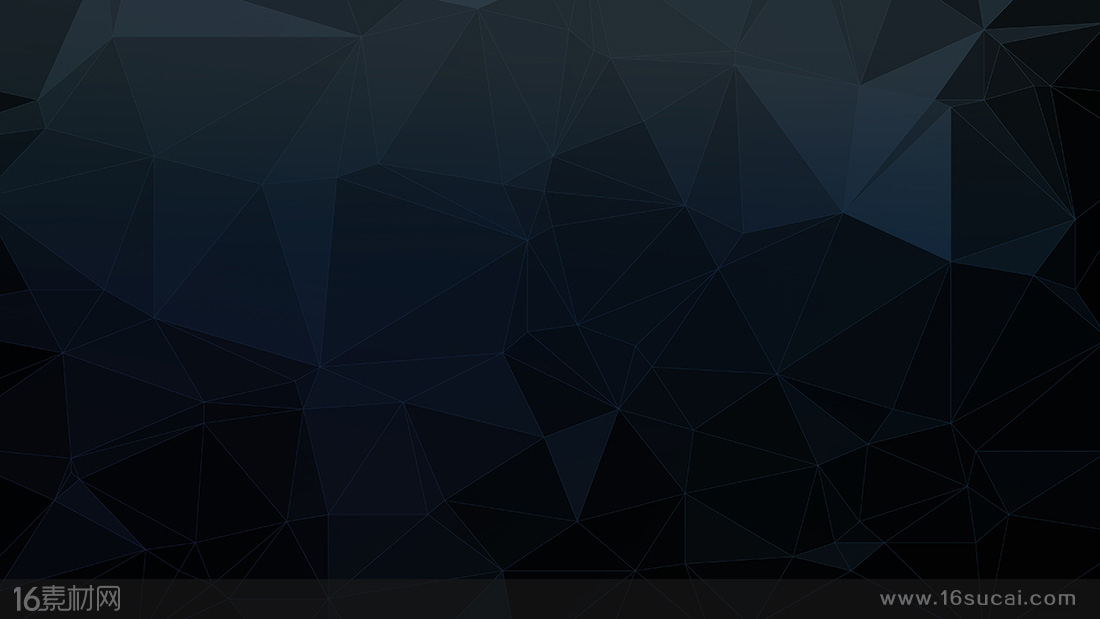 二、從社會獨立，有獨立的思想


不要效法這個世界，只要心意更新而變化，
叫你們察驗何為　神的善良、纯全、可喜悦的旨意。

羅12:2
以斯拉記
9-10
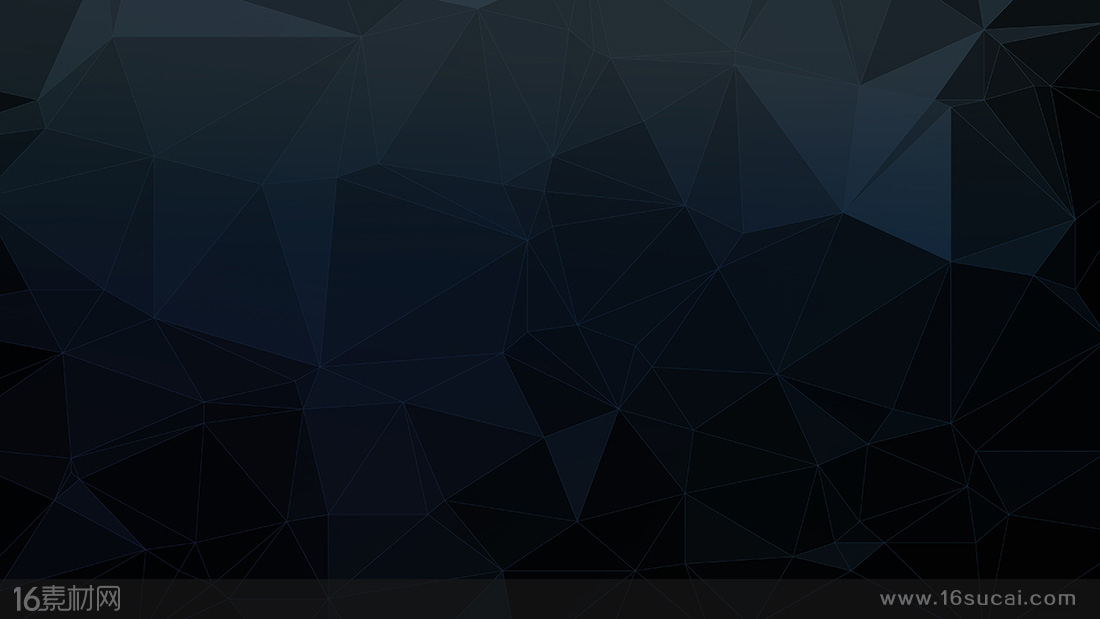 一、從父母獨立，有獨立的人格
二、從社會獨立，有獨立的思想
三、從罪恶独立，有独立的灵魂
以斯拉記
9-10
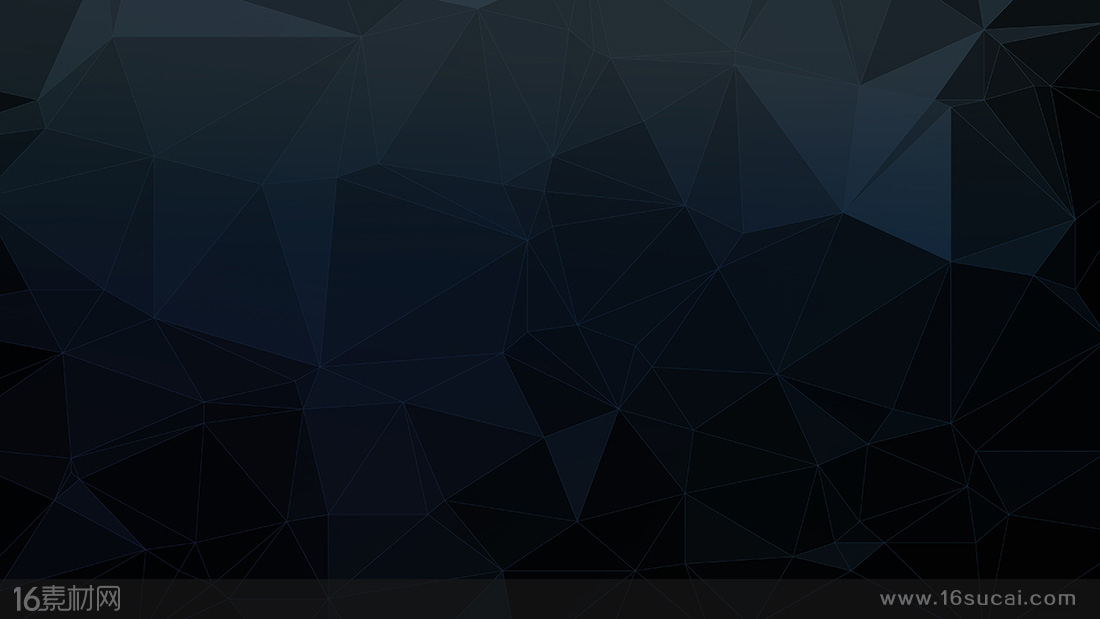 耶穌回答說：我實實在在地告訴你們：
所有犯罪的，就是罪的奴僕。

約8:34
以斯拉記
9-10
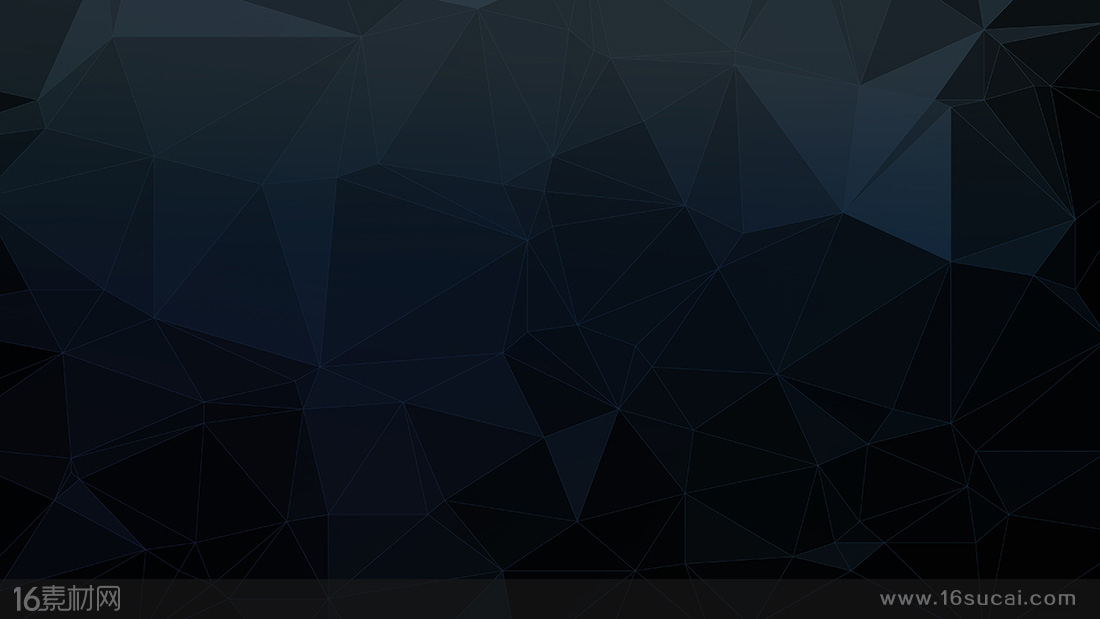 那時，你們在其中行事為人，
隨從今世的風俗，順服空中掌權者的首領，
就是現今在悖逆之子心中運行的邪靈。           

弗2:2
以斯拉記
9-10
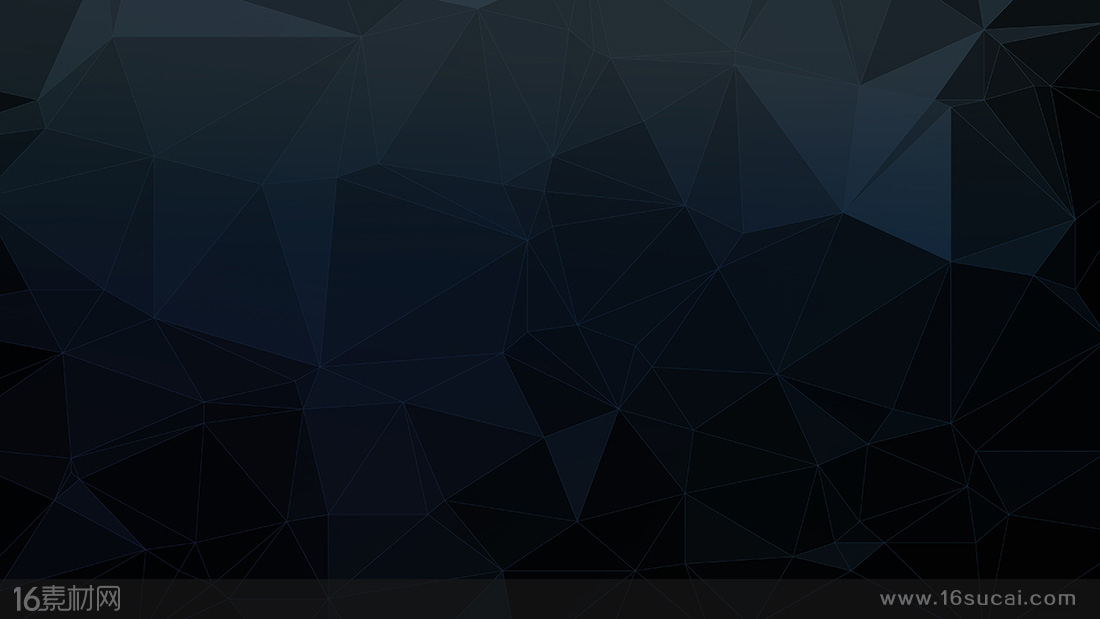 所以天父的兒子若叫你們自由，你們就真自由了。
約8:36


犯罪的是屬魔鬼，因為魔鬼從起初就犯罪。　  
神的兒子顯現出來，為要除滅魔鬼的作為。
約壹3:8
以斯拉記
9-10
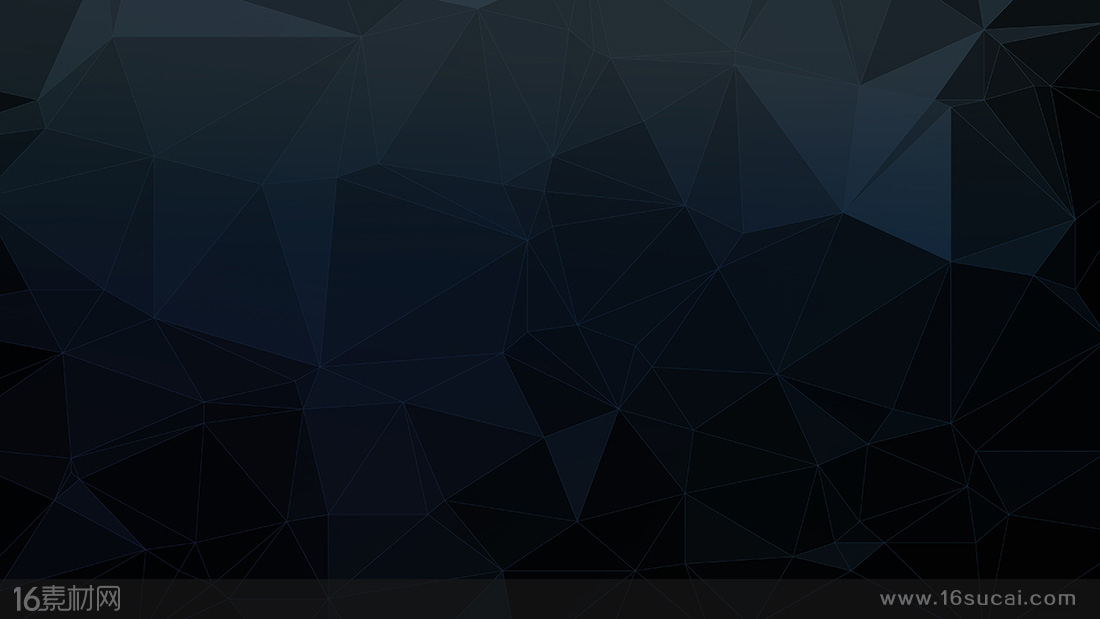 你值得一個屬於自己的獨立日
         
             一、從父母獨立，有獨立的人格
二、從社會獨立，有獨立的思想
三、從罪惡獨立，有獨立的靈魂
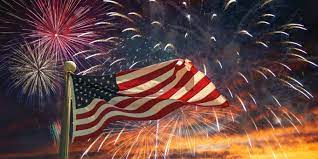 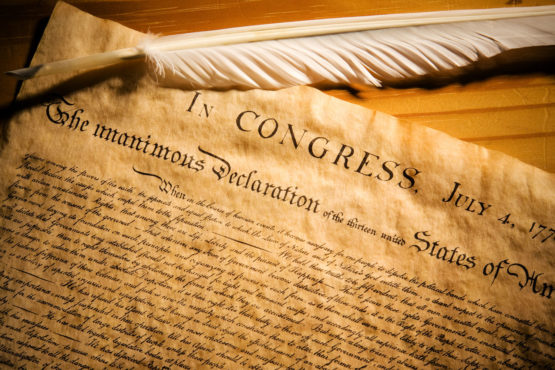 以斯拉記
9-10
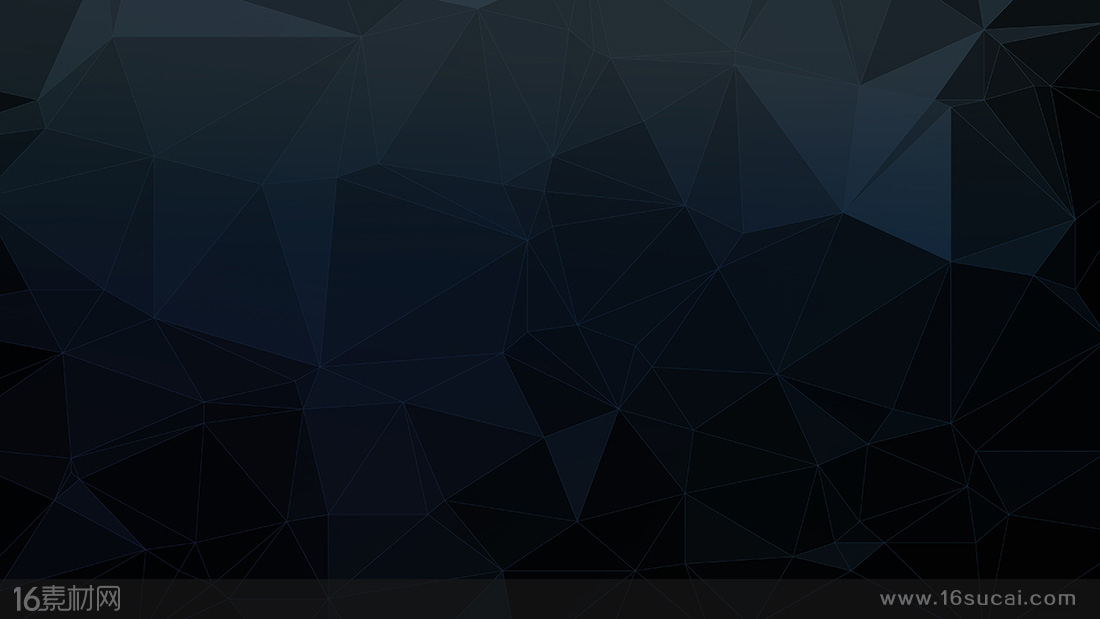 基督釋放了我們，叫我們得以自由，
所以要站立得穩，不要再被奴僕的軛挾制。 
加5:1
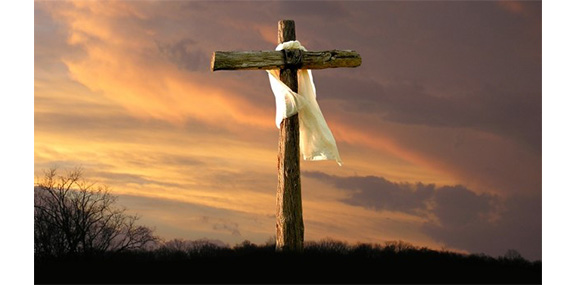 以斯拉記
9-10